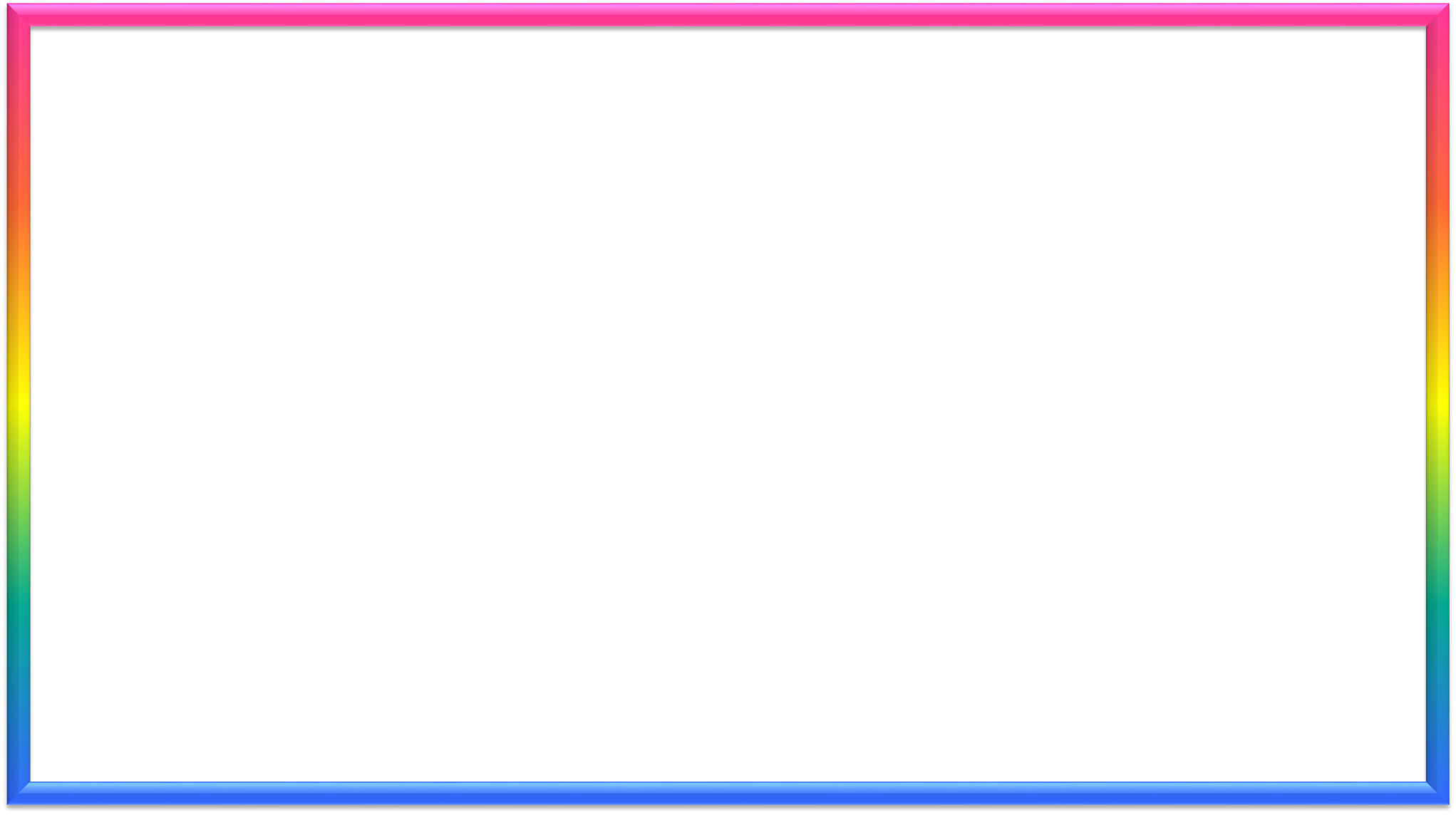 স্বাগতম
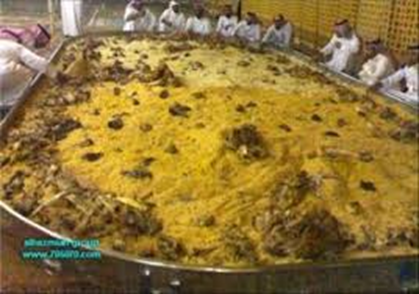 আসসালামু আলাইকুম ওয়া রাহমাতুল্লাহ
কাজী মোঃ আবদুল হান্নান, অধ্যক্ষ বখতিয়ার পাড়া চারপীর আউলিয়া আলিম মাদ্রাসা,আনোয়ারা,চট্রগ্রাম। ০১৮১৯৩৩০৩৫৪৯
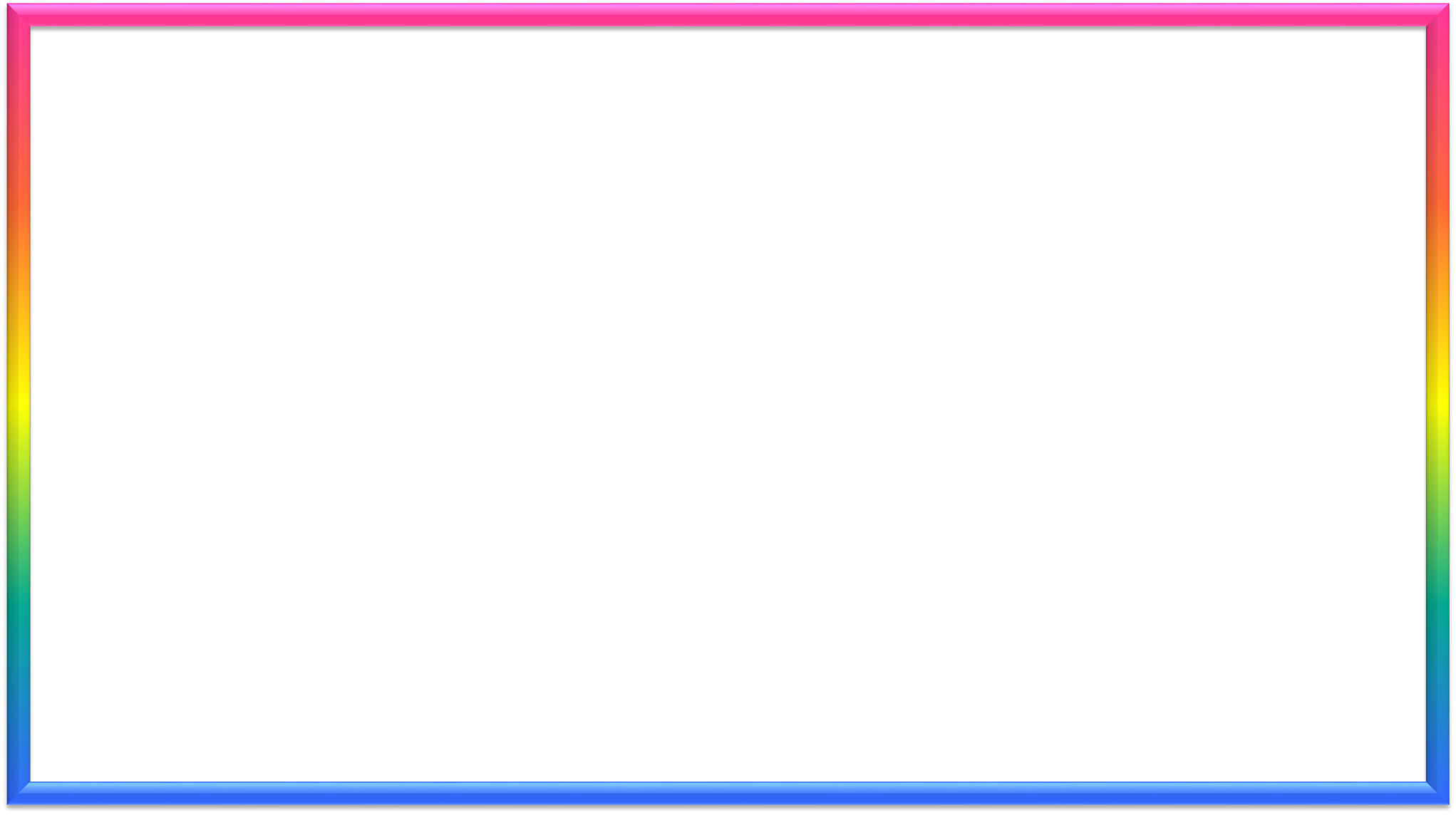 শিক্ষক পরিচিতি
কাজী মোঃ আবদুল হান্নান
              অধ্যক্ষ
বখতিয়ার পাড়া চারপীর আউলিয়া আলিম মাদ্রাসা
আনোয়ারা, চট্রগ্রাম
মোবাইল নং ০১৮১৯৩৩০৫৪৯
আইডি  kazihannan819@gmail.com
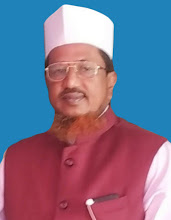 কাজী মোঃ আবদুল হান্নান, অধ্যক্ষ –বখতিয়ার পাড়া চারপীর আউলিয়া আলিম মাদ্রাসা, আনোয়ারা, চট্রগ্রাম ০১৮১৯৩৩০৫৪৯
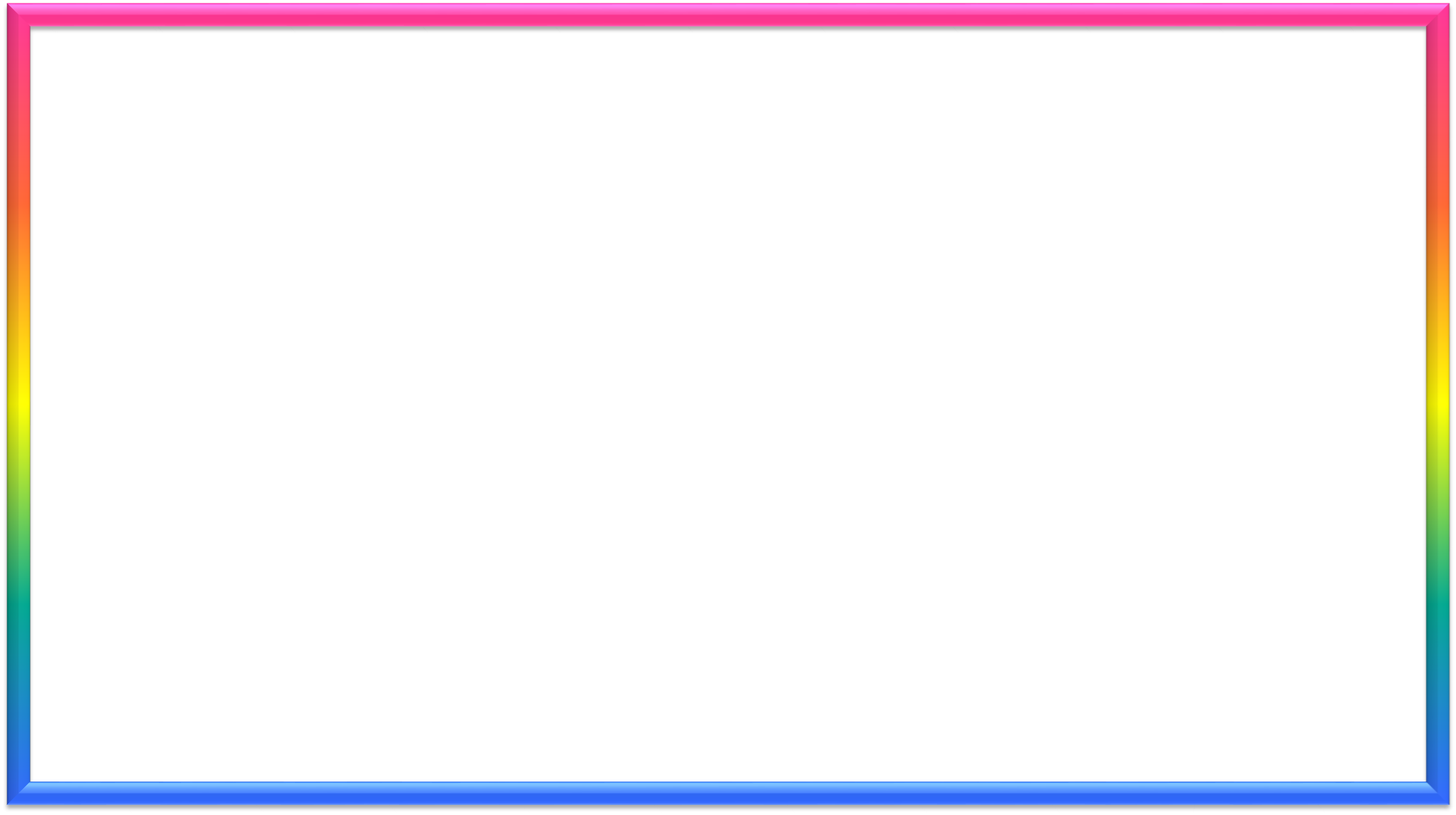 ১ নং
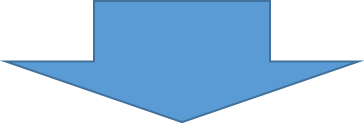 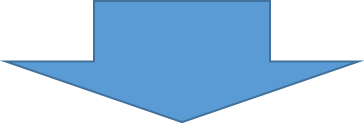 ৩নং
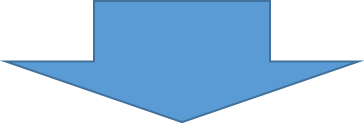 ২নং
৪নং
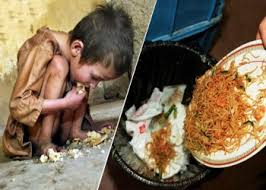 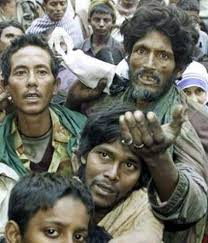 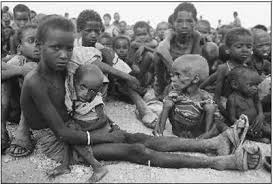 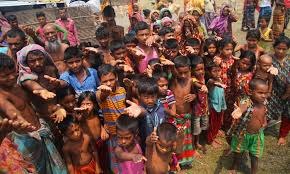 চিত্রে তোমরা কি দেখতেছো?
কাজী মোঃ আবদুল হান্নান, অধক্ষ- বখতিয়ার পাড়া চারপীর আউলিয়া আলিম মাদ্রাসা,আনোয়ারা, চট্রগ্রাম- ০১৮১৯৩৩০৫৪৯
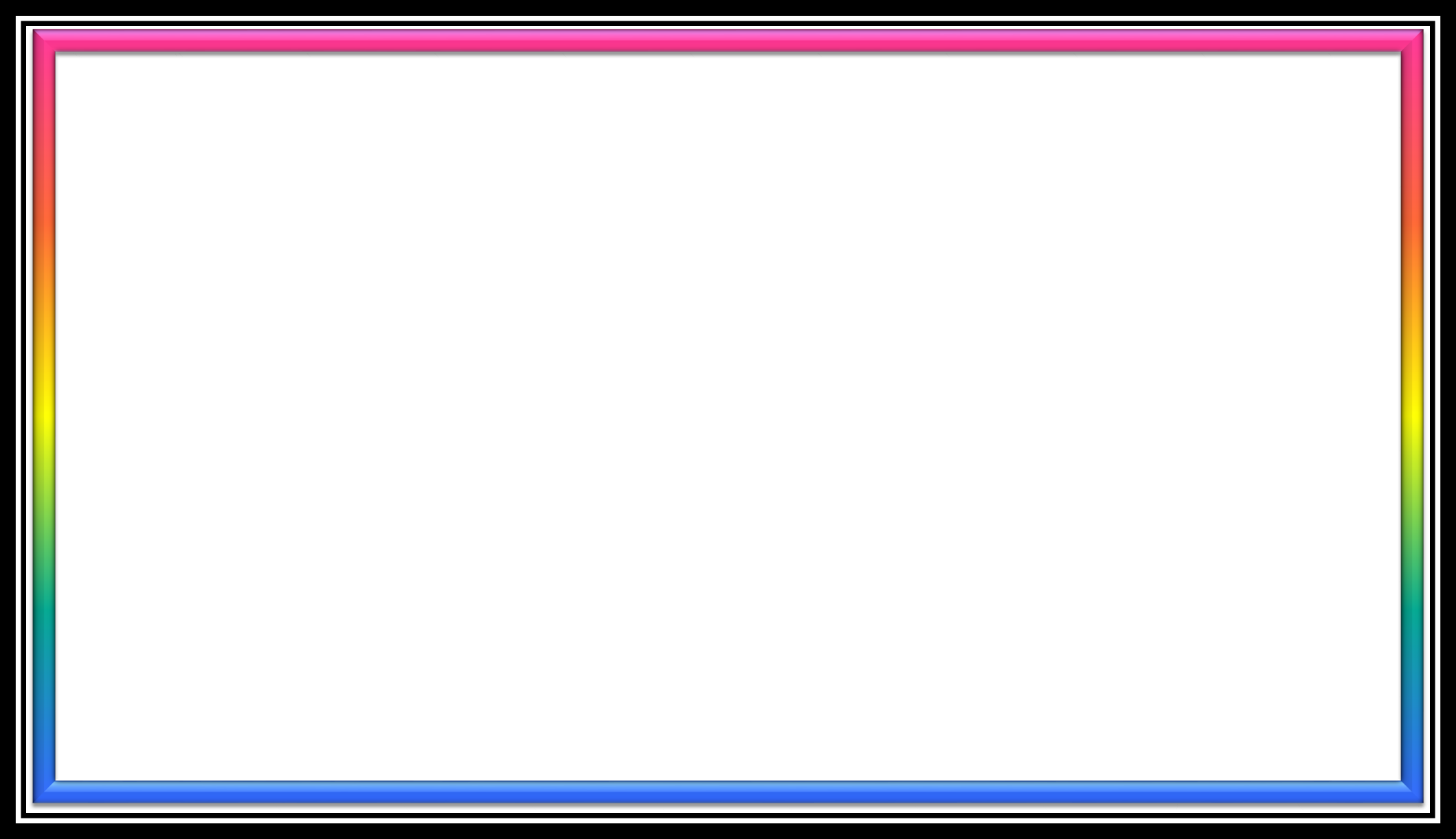 খাদ্য অপচয়
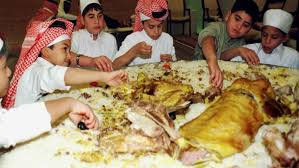 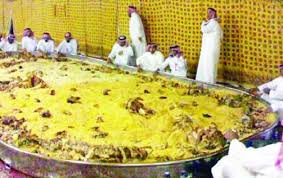 এবার এই ছবিতে দেখতেছো
কাজী মোঃ আবদুল হান্নান, অধ্যক্ষ- বখতিয়ার পাড়া চারপীর আউলিয়া আলিম মাদ্রাসা ০১৮১৯৩৩০৫৪৯
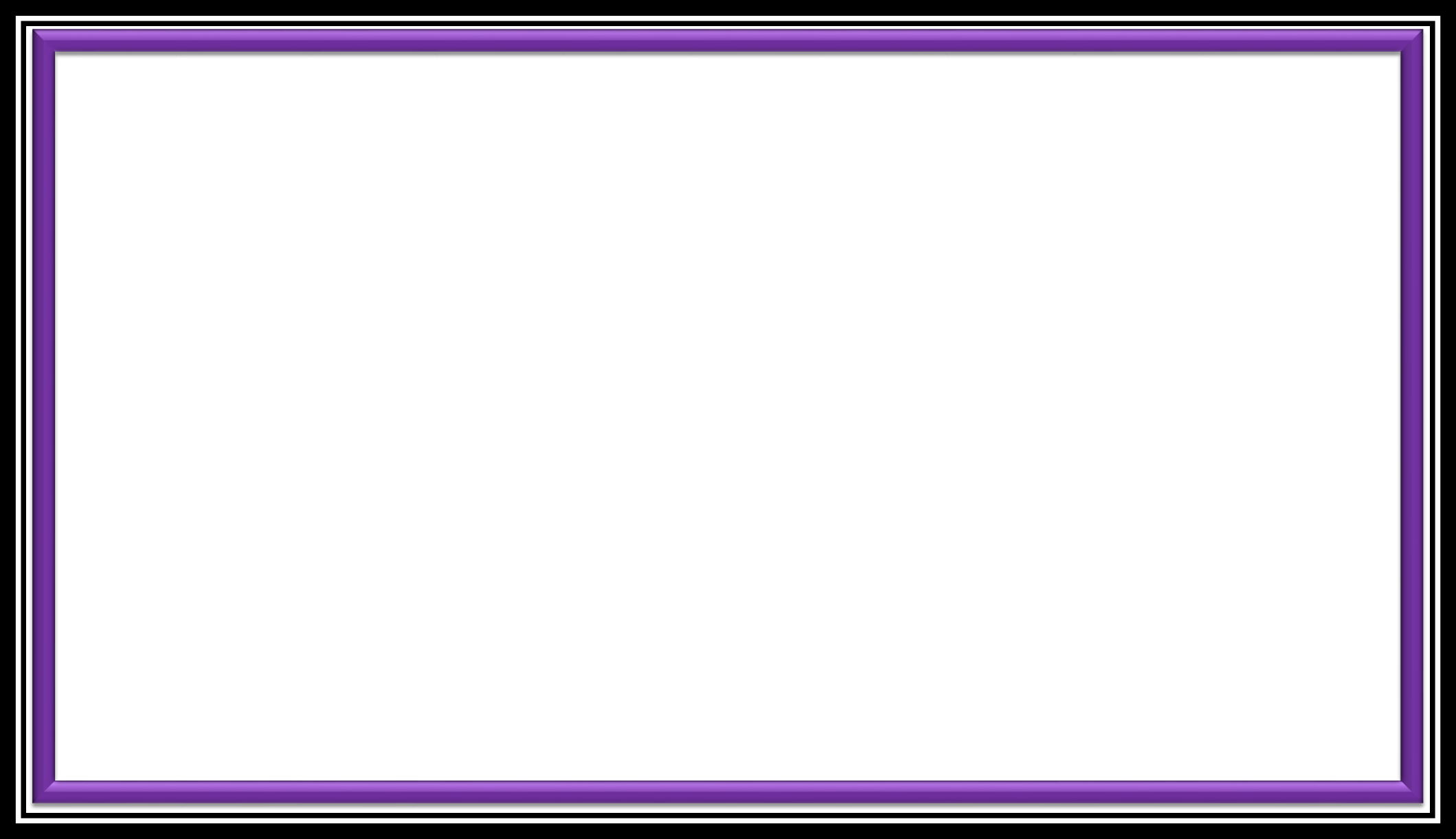 পাঠ শেষে শিক্ষার্থীরা--
১/  দুঃখ-ক্লেশ দাতা কে ? তা জানতে পারবে।
২/ ঈমান আনয়ন করলে কী হবে, তা বলতে পারবে।
৩/ ধৈর্যধারণ কারীদের জন্য কী সংবাদ রয়েছ্‌ তা লিখতে পারবে।
৪/ আল্লাহকে অস্বীকারকারীদের পরিণতি সম্পর্কে জানতে পারবে।
কাজী মোঃ আবদুল হান্নান, অধ্যক্ষ- বখতিয়ার পাড়া চারপীর আউলিয়া আলিম মাদ্রাসা -০১৮১৯৩৩০৫৪৯
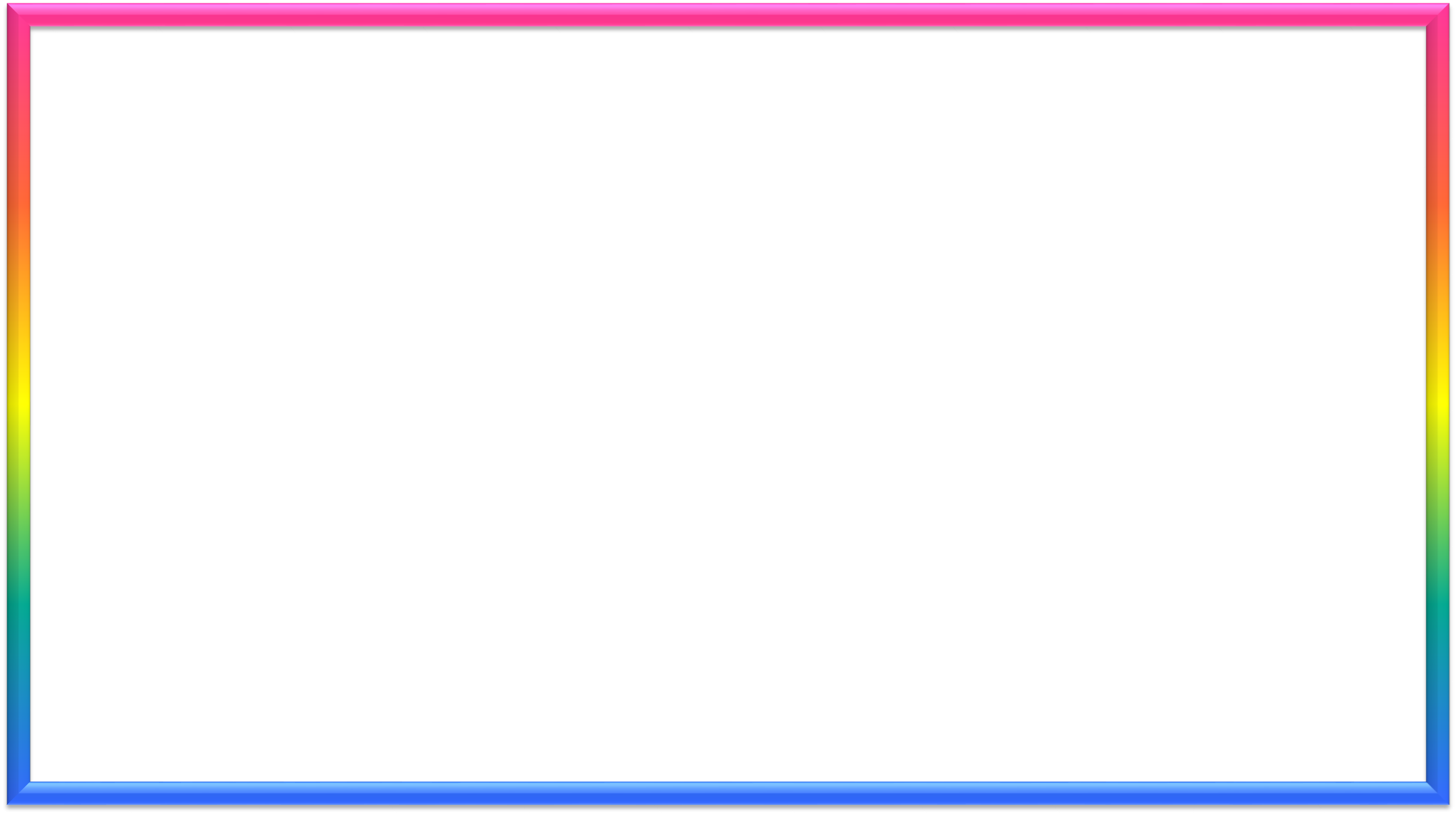 আজকের পাঠ
আল কোরআন ও তাজভীদ
সূরাহ আল আ’রাফ 
আয়াত নং 94,95.96.97
সময় – ৪৫ মিনিট
তারিখ – ০০/০০/২০
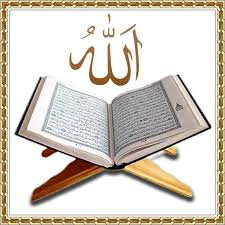 কাজী মোঃ আবদুল হান্নান, অধ্যক্ষ- বখতিয়ার পাড়া চারপীর আউলিয়া আলিম মাদ্রাসা,আনোয়ারা,চট্রগ্রাম -০১৮১৯৩৩০৫৪৯
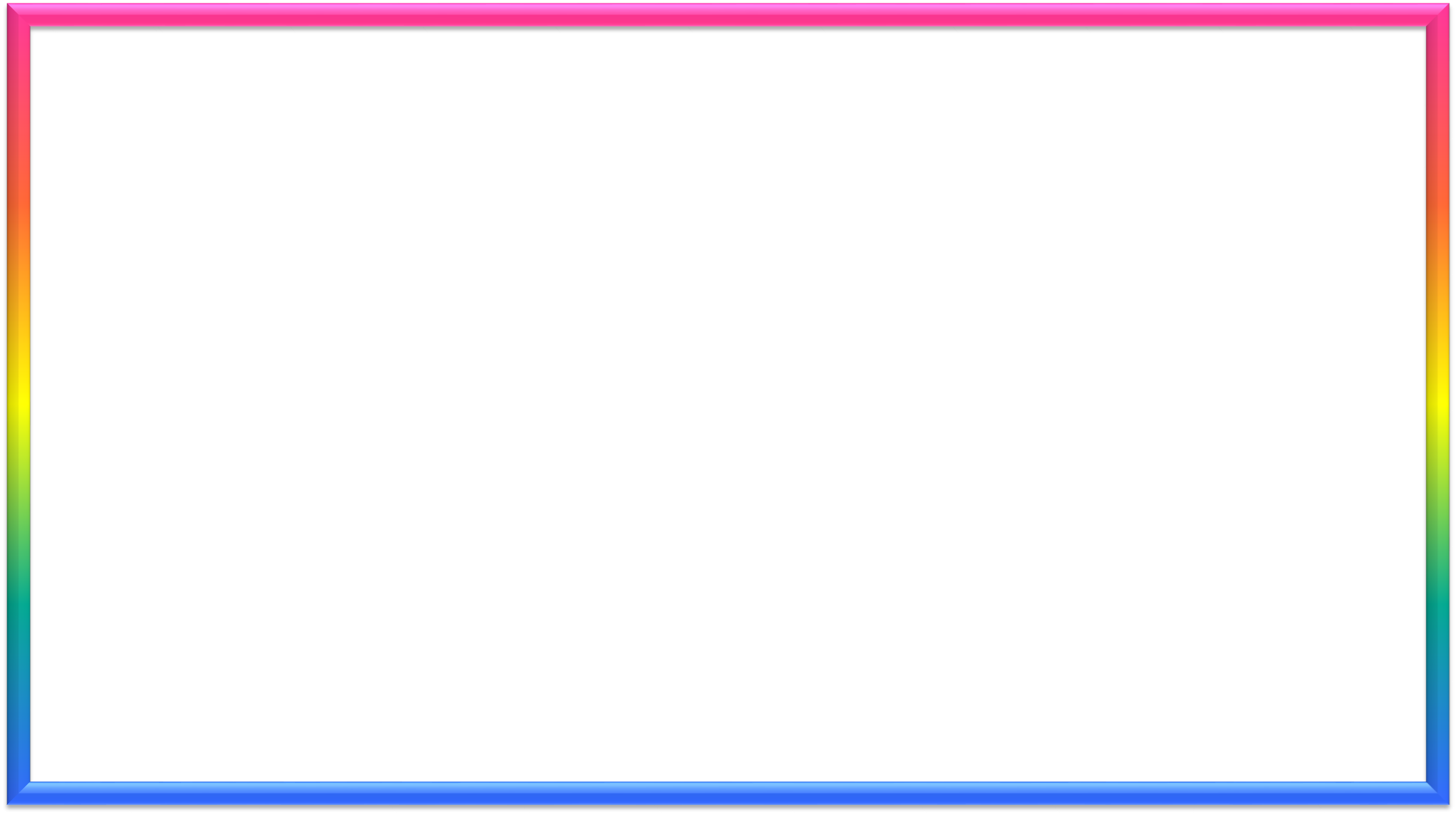 আজকের আলোচ্য আয়াত
وَمَا أَرْسَلْنَا فِي قَرْيَةٍ مِنْ نَبِيٍّ إِلَّا أَخَذْنَا أَهْلَهَا بِالْبَأْسَاءِ وَالضَّرَّاءِ لَعَلَّهُمْ يَضَّرَّعُونَ (94
ثُمَّ بَدَّلْنَا مَكَانَ السَّيِّئَةِ الْحَسَنَةَ حَتَّى عَفَوْا وَقَالُوا قَدْ مَسَّ آبَاءَنَا الضَّرَّاءُ وَالسَّرَّاءُ فَأَخَذْنَاهُمْ بَغْتَةً وَهُمْ لَا يَشْعُرُونَ(95
وَلَوْ أَنَّ أَهْلَ الْقُرَى آمَنُوا وَاتَّقَوْا لَفَتَحْنَا عَلَيْهِمْ بَرَكَاتٍ مِنَ السَّمَاءِ وَالْأَرْضِ وَلَكِنْ كَذَّبُو فَأَخَذْنَاهُمْ بِمَا كَانُوا يَكْسِبُونَ(96
أَفَأَمِنَ أَهْلُ الْقُرَى أَنْ يَأْتِيَهُمْ َأَخَذْنَاهُمْوَهُمْ نَائِمُونَ(97
أَوَأَمِنَ أَهْلُ الْقُرَى َأَخَذْنَاهُمبَأْسُنَا ضُحًى وَهُمْ يَلْعَبُونَ(98)
কাজি মোঃ আবদুল হান্নান, অধ্যক্ষ- বখতিয়ার পাড়া চারপীর আউলিয়া আলিম মাদ্রাসা,আনোয়ারা,চট্রগ্রাম-01819330549
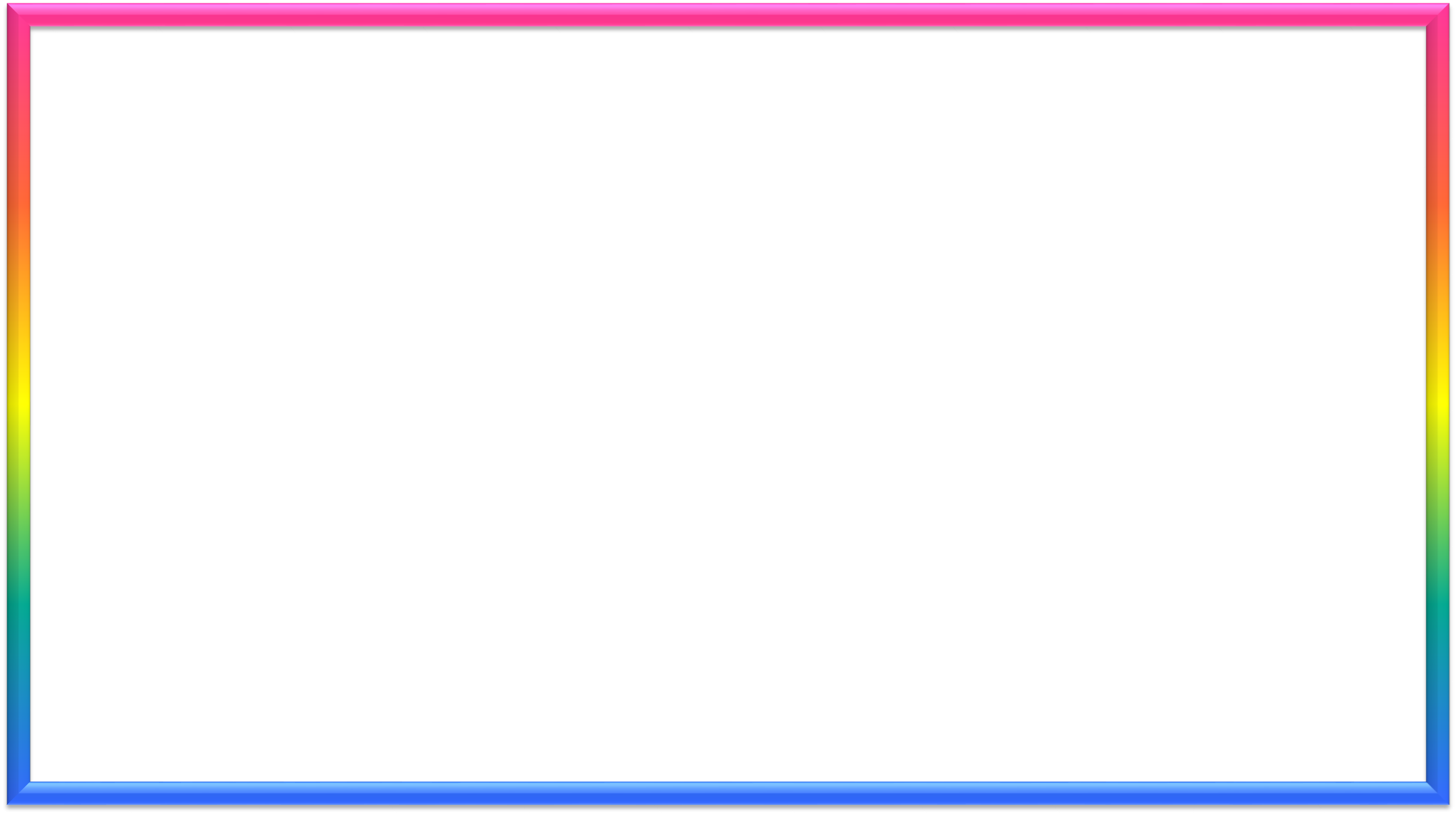 বঙ্গানুবাদ
৯৪- যে জনপদেই আমি নবী প্রেরণ করেছি, তার অধিবাসীকে আমি অর্থ-সংকট ও দুঃখ-কষ্ট দ্বারা পাকড়াও করেছি, যেন তারা অনুনয় বিনয় করে।
৯৫- তারপর আমি মন্দ অবস্থাকে ভাল অবস্থা দ্বারা বদলে দিয়েছি। অবশেষে তারা প্রাচুর্য লাভ করেছে এবং বলেছে, ‘আমাদের বাপ-দাদাদেরকেও দুর্দশা ও আনন্দ স্পর্শ করেছে।’ অতঃপর আমি তাদেরকে হঠাৎ পাকড়াও করেছি এমনভাবে যে, তারা উপলব্ধিও করতে পারেনি।
৯৬- আর যদি জনপদসমূহের অধিবাসীরা ঈমান আনত এবং তাকওয়া অবলম্বন করত তাহলে আমি অবশ্যই আসমান ও যমীন থেকে বরকতসমূহ তাদের উপর খুলে দিতাম; কিন্তু তারা অস্বীকার করল। অতঃপর তারা যা অর্জন করত তার কারণে আমি তাদেরকে পাকড়াও করলাম
৯৭- জনপদগুলোর অধিবাসীরা কি রাতের বেলা তাদের কাছে আমার আযাব এসে যাওয়া থেকে নিরাপদ হয়ে গিয়েছে যখন তারা ঘুমিয়ে থাকবে?
৯৮- অথবা জনপদগুলোর অধিবাসীরা কি দ্বিপ্রহরে তাদের কাছে আমার আযাব এসে যাওয়া থেকে নিরাপদ হয়ে গিয়েছে যখন তারা খেলা-ধুলা করতে থাকবে?
কাজী মোঃ আবদুল হান্নান, অধ্যক্ষ বখতিয়ার পাড়া চারপীর আউলিয়া আলিম মাদ্রাসা,আনোয়ারা, চট্রগ্রাম-01819330549
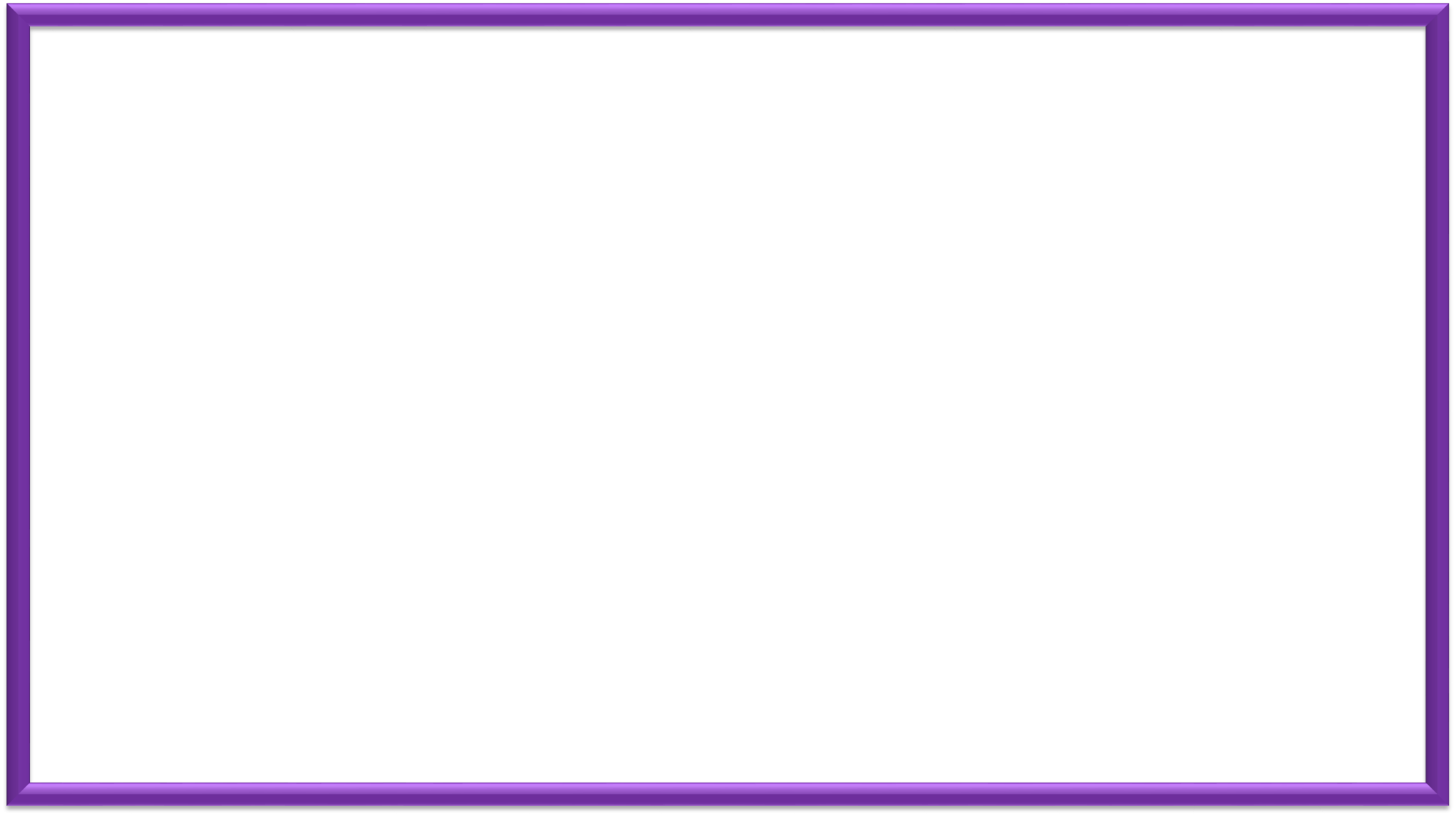 শানে নযুল
হযরত শোয়ায়েব (আ.) যে সম্প্রদায়ের প্রতি প্রেরিত হয়েছিলেন। কোরআন পাকে কোথাও তাদেরকে আহলে মাদইয়ান এবং কোথাও আছহাবে আইকাহ বলা হয়েছে। অধিকাংশ তাফসীরবিদদের মতে আছহাবে মাদ ইয়ান’ ও ‘আছহাবে আইকাহ’ পৃথক পৃথক জাতি। হযরত শোয়ায়েব (আ.) প্রথমতঃ তাদের এক জাতির নিকট প্রেরিত হন। তারা ধ্বংস হয়ে যাওয়ার পর অপর জাতির নিকট প্রেরিত হন। আছহাবে আইকাহ ধ্বংস হয় এইভাবে যে, প্রথমে কয়েকদিন তাদের বস্তিতে ভীষণ গরম পড়ে। ফলে গোটা জাতি ছটফট করতে থাকে। অতঃপর নিকটস্থ একটি গভীর জঙ্গলের উপর গাঢ় মেঘমালা দেখা যায়, ফলে জঙ্গলে ছায়া পড়ে এবং শীতল বাতাস বইতে থাকে। ফলে সকলে সেদিকে ধাবিত হয়। তখন মেঘমালা হতে অগ্নি বৃষ্টি আরম্ভ হয় এবং নিচের দিক থেকে শুরু হয় ভূমিকম্প। ফলে সকলেই ধ্বংস হয়ে যায়। (মারেফুল কোরান) আয়াত-৮৯ : শুয়াইব (আ.)-কে তাঁর সম্প্রদায়ের লোকেরা বললঃ আপনি নবী হলে আপনার উম্মত সুখে থাকত এবং অমান্যকারীদের উপর আযাব আসত। এমতাবস্থায় আমরা আপনাকে সত্যপন্থী বলে কিভাবে মেনে নিতে পারি? উত্তরে শুয়াইব (আ.) বললেন, আল্লাহ খুব শীঘ্রই একটা সিদ্ধান্ত দিবেন। এতে সম্প্রদায়ের অহংকারী সর্দাররা বলে উঠল; হয় তুমি ও তোমার অনুসারীরা আমাদের ধর্মে প্রত্যাবর্তন করবে, নতুবা আমরা তোমাদেরকে বস্তি হতে উচ্ছেদ করে দিব। (মারেফুল কোরান)
কাজী মোঃ আবদুল হান্নান, অধ্যক্ষ- বখতিয়ার পাড়া চারপীর আউলিয়া আলিম মাদ্রাসা,আনোয়ারা,চট্রগ্রাম  ০১৮১৯৩৩০৫৪৯
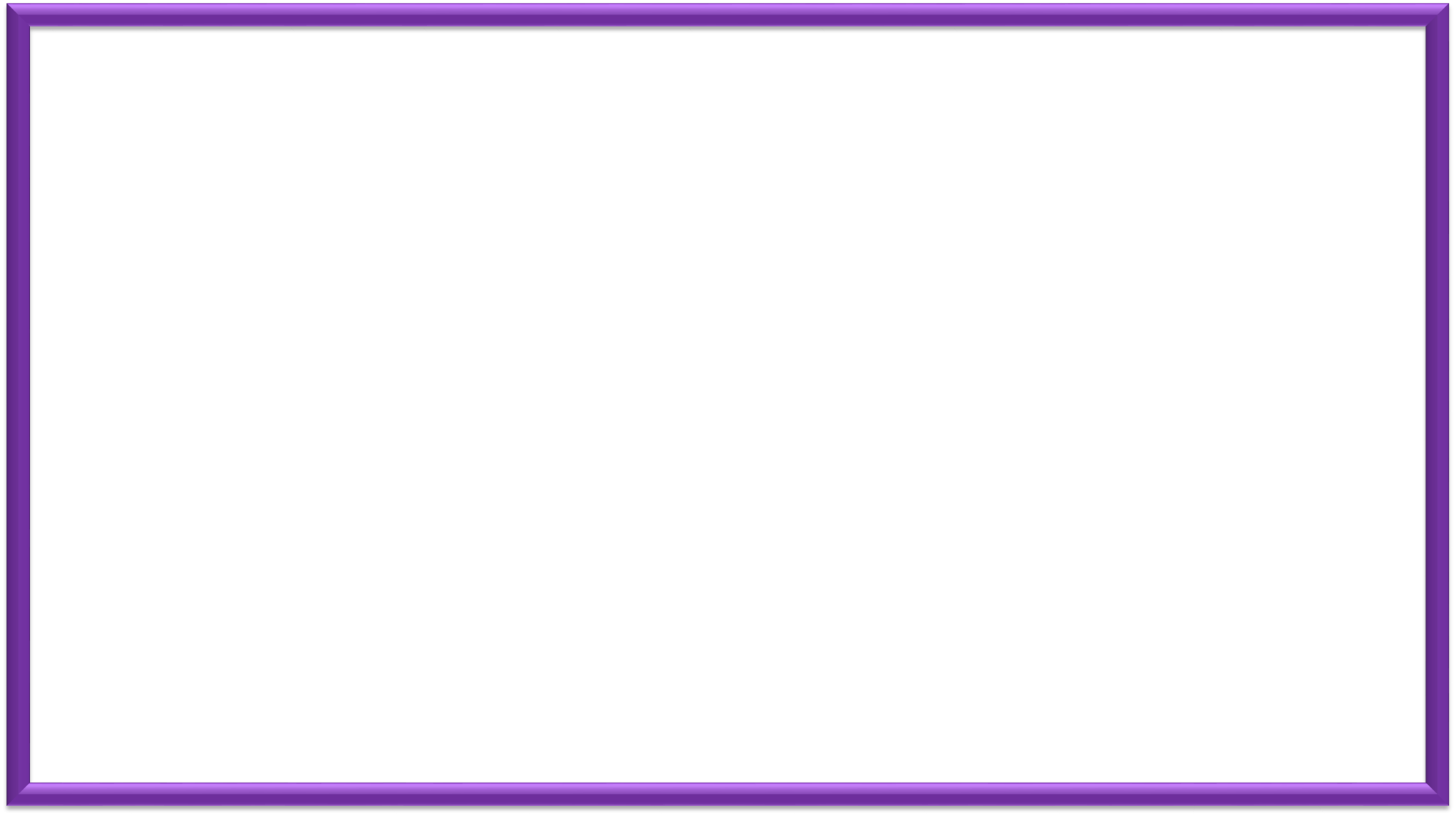 নামকরণ
এ সূরার ৪৬ ও ৪৭নং আয়াতে (পঞ্চম রুকূতে) আসহাবে আরাফ বা আরাফবাসীদের উল্লেখ করা হয়েছে । সেই জন্যে এর নামকরণ করা হয়েছে আল আরাফ। অন্য কথায় বলা যায়, এ সূরাকে সূরা আল আরাফ বলার তাৎপর্য হচ্ছে এই যে, যে সূরার মধ্যে আ’রাফের কথা বলা হয়েছে ,এটা সেই সূরা।
নাযিলের সময়-কাল
এ সূরার আলোচ্য বিষয়ের প্রতি দৃষ্টিপাত করলে সুস্পষ্টভাবে অনুভূত হয়ে যে, এ সূরাটি সূরা আন’আমের প্রায় সমসময়ে নাযিল হয়। অবশ্য এটা আগে না আন’আম আগে নাযিল হয় তা নিশ্চয়তার সাথে চিহ্নিত করা যাবে না। তবে এ সূরায় প্রদত্ত ভাষণের বাচনভংগী থেকে এটি যে ঐ সময়ের সাথে সম্পর্কিত তা পরিষ্কার বুঝা যায়। কাজেই এর ঐতিহাসিক পটভূমি অনুধাবন করার জন্যে সূরা আন’আমের শুরুতে যে ভূমিকা লেখা হয়েছে তার ওপর একবর নজর বুলিয়ে নেয়া যথেষ্ট হবে।
কালী মোঃ আবদুল হান্নান,অধ্যক্ষ- বখতিয়ার পাড়া চারপীর আউলিয়া আলিম মাদ্রাসা,আনোয়ারা, চট্রগ্রাম ০১৮১৯৩৩০৫৪৯
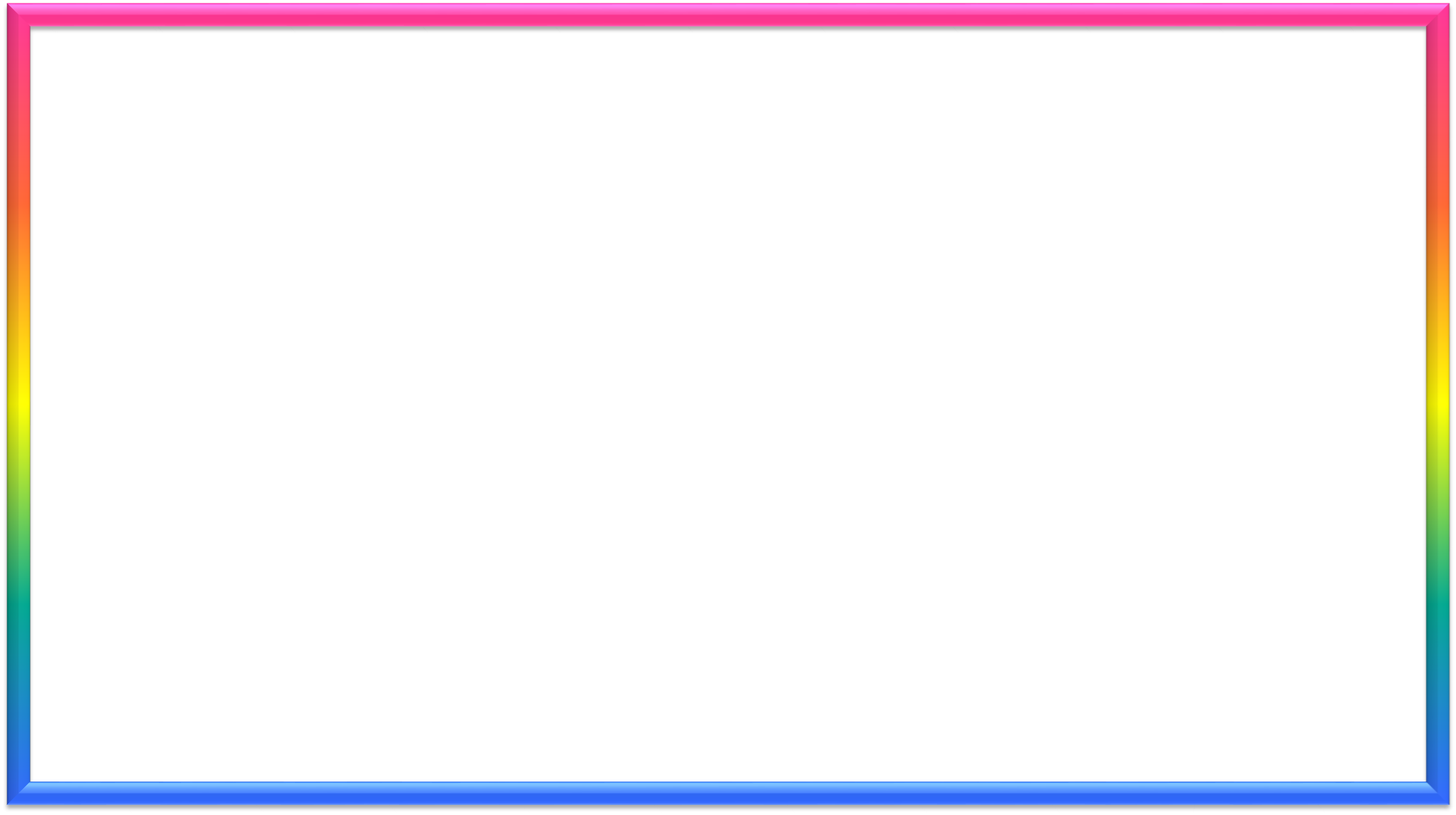 চল, তাহক্বিকগুলো জেনে নেই
تحقیق الکلمات
باساء   هذا  واحد  ۔جمعه  بوؑس  معنی       সংকীর্ণ
ضراء     ھذا  واحد ۔  جمعه   ضر  ۔معنی   দুর্ভিক্ষ,  মহামারী
ما ارسلنا     صیغه  جمع  متکلم  ۔بحث  فعل ماضی معروف   ۔ باب افعال                      ۔مصدار  الارسال مده  ل ۔ جنس صحیح ۔ معنی আমরা প্রেরণ করিনি
بدلنا    صیغه جمع متکلم  ۔ بحث ماضی معروف۔  باب تفعیل ۔ مصدار تبدیل  ماده ب د ل                        ۔ جنس صحیح ۔  আমরা পরিবর্তন করে দিয়েছি
عفوا  ۔ صیغه جمع مذکر غایب  ۔ بحث ماضی معروف  ۔ باب نصر  ۔مصدار العفو ۔ ماده ع ف و   ۔جنس ناقص واوی  তারা প্রাচুর্যের অধিকারী হয়েছে
কাজী মোঃ আবদুল হান্নান, অধ্যক্ষ – বখতিয়ার পাড়া চারপীর আউলিয়া আলিম মাদ্রাসা, আনোয়ারা, চট্রগ্রাম ০১৮১৯৩৩০৫৪৯
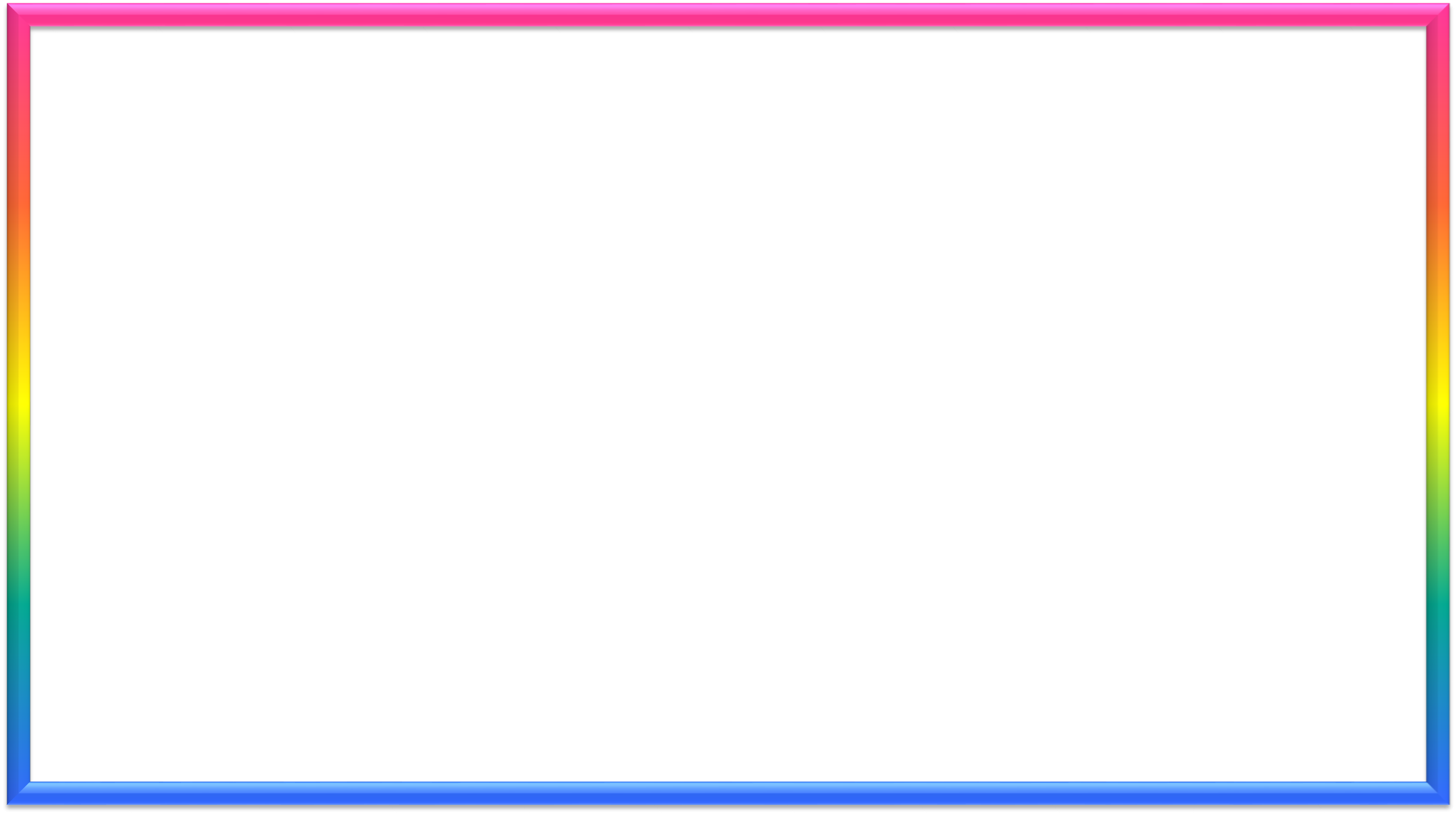 চল, শব্দার্থ জেনে নেই
কাজি মোঃ আবদুল হান্নান,অধ্যক্ষ- বখতিয়ার পাড়া চারপীর আউলিয়া আলিম মাদ্রাসা, আনোয়ারা, চট্রগ্রাম- ০১৮১৯৩৩০৫৪৯
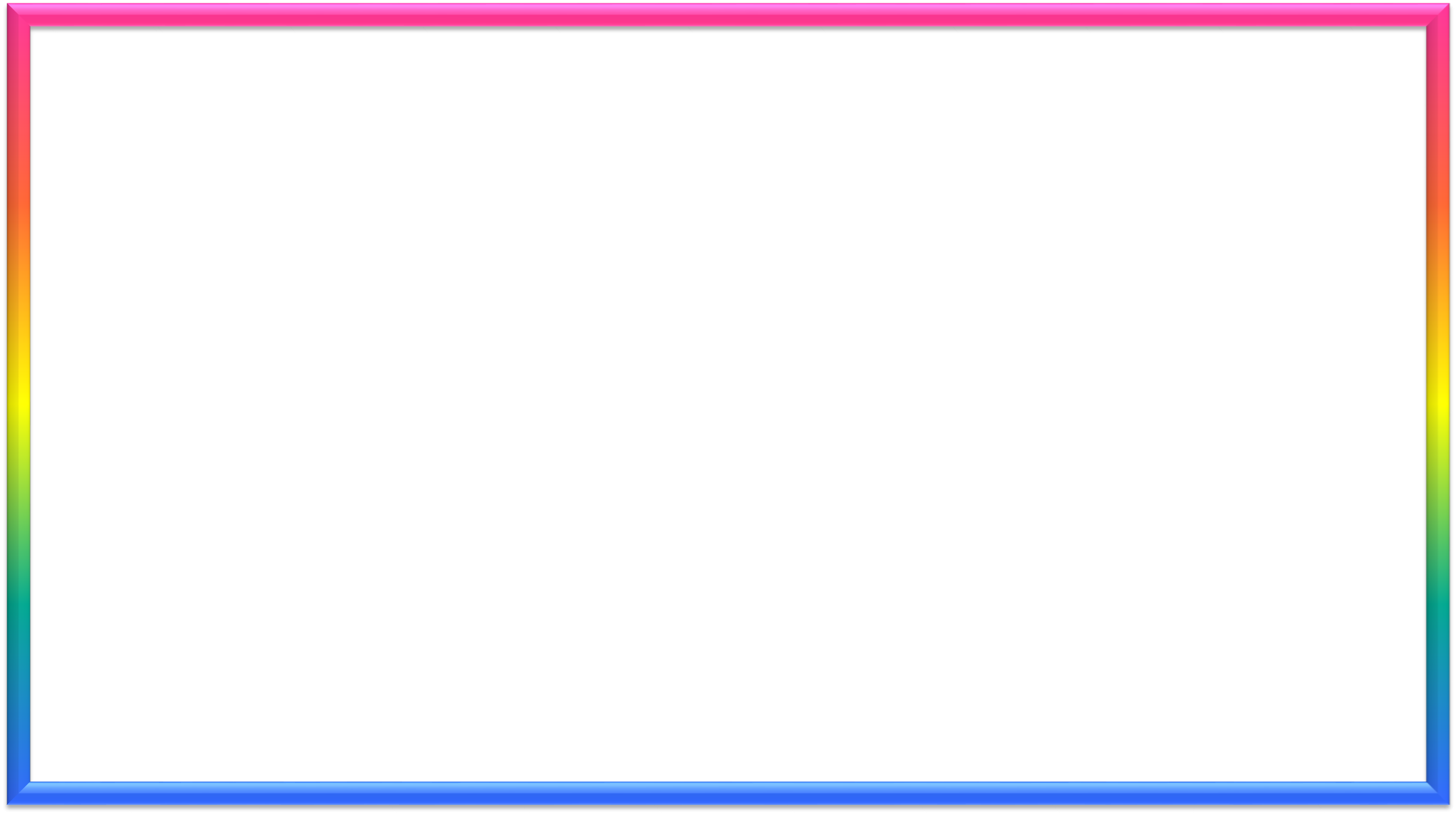 একক কাজ
সময় মাত্র ৩ মিনিট
কাজী মোঃ আবদুল হান্নান, অধ্যক্ষ- বখতিয়ার পাড়া চারপীর আউলিয়া আলিম মাদ্রাসা,আনোয়ারা,চট্রগ্রাম ০১৮১৯৩৩০৫৪৯
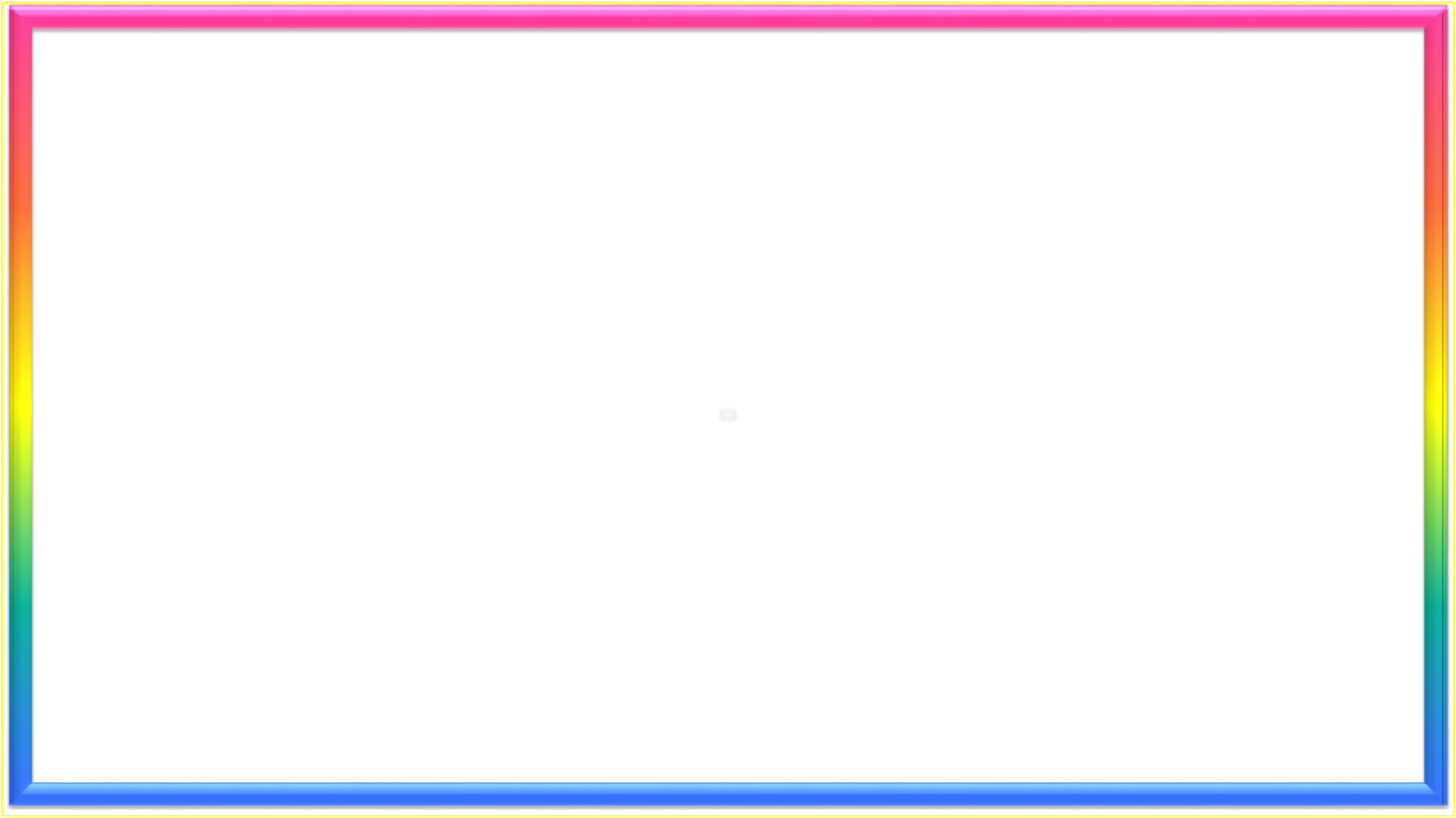 দলীয় কাজ
সময় মাত্র ৫ মিনিট
তারক্বিব কর
কাজী মোঃ আবদুল হান্নান। অধ্যক্ষ- বখতিয়ার পাড়া চারপীর আউলিয়া আলিম মাদ্রাসা,আনোয়ারা, চট্রগ্রাম ০১৮১৯৩৩০৫৪৯
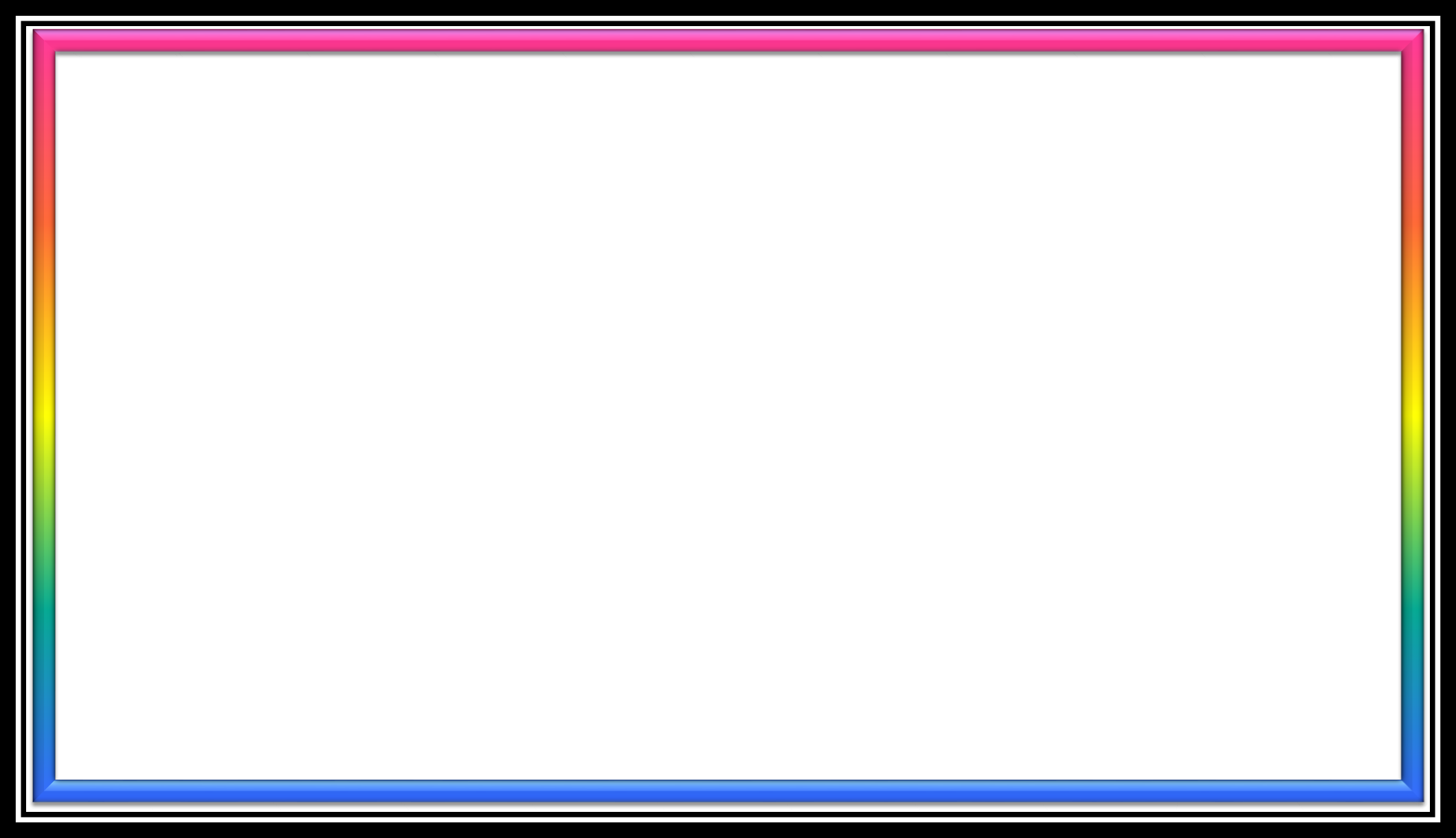 মূল্যায়ন
১/ কয়েকটি আয়াতের তারক্বীব করতে পারবে।
২/ ধনী ও দরিদ্র করার মালিক কে ? তা বলতে পারবে। 
৩/ ঈমানদারদের জন্য কি সু-সংবসদ আছে তা জানতে পারবে।
কাজী মোঃ আবদুল হান্নান, অধ্যক্ষ- বখতিয়ার পাড়া চারপীর আউলিয়া আলিম মাদ্রাসা,আনোয়ারা,চট্রগ্রাম ০১৮১৯৩৩০৫৪৯
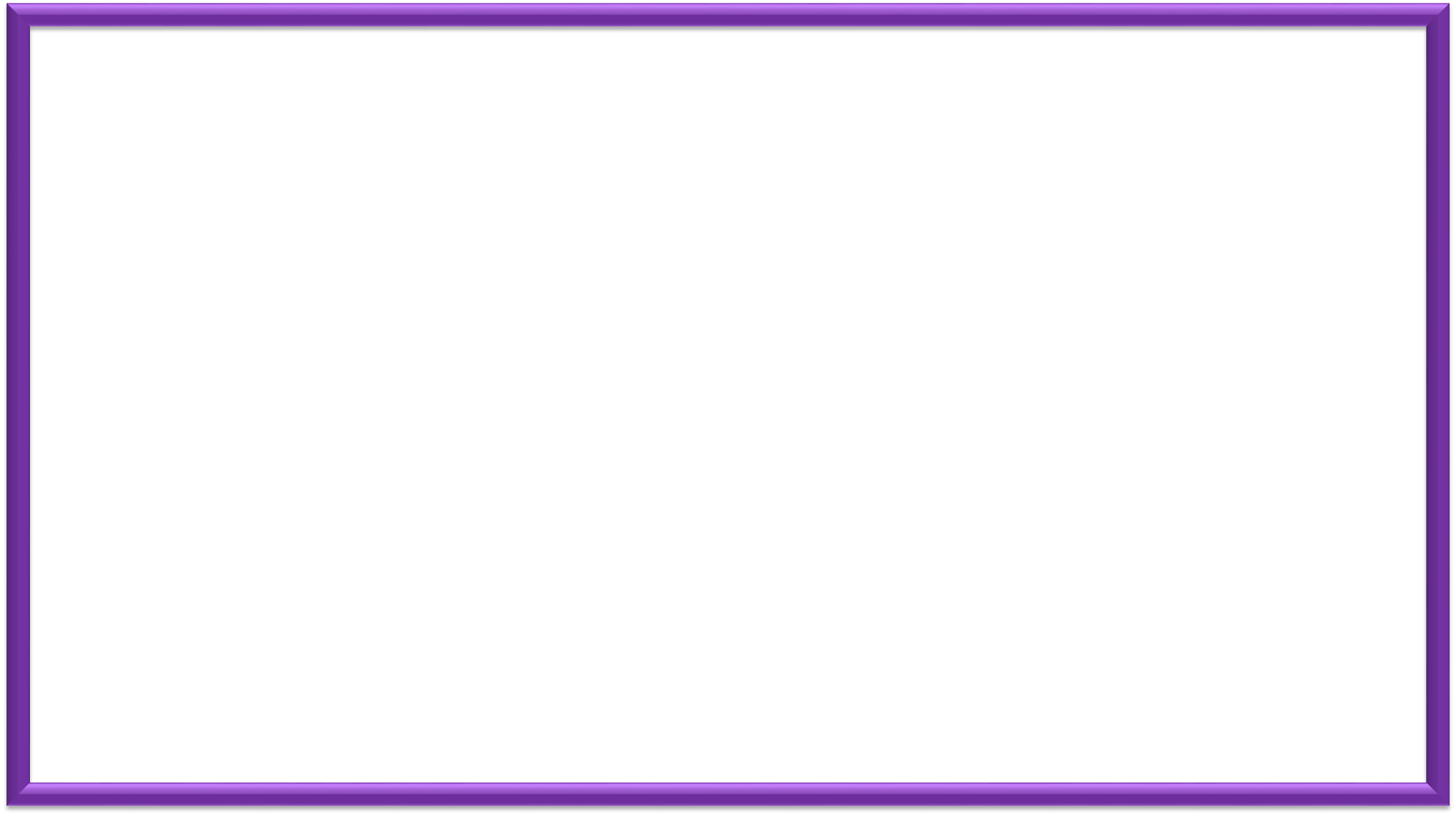 বাড়ির কাজ
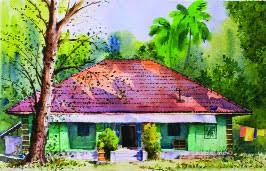 খাদ্য অপচয়কারীদের কারণে কী ক্ষতি হচ্ছে আলোচ্য আয়াতের মাধ্যমে বিস্তারিত লিখ।
কাজী মোঃ আবদুল হান্নান, অধ্যক্ষ-বখতিয়ার পাড়া চারপীর আউলিয়া আলিম মাদ্রাসা, আনোয়ারা, চট্রগ্রাম ০১৮১৯৩৩০৫৪৯
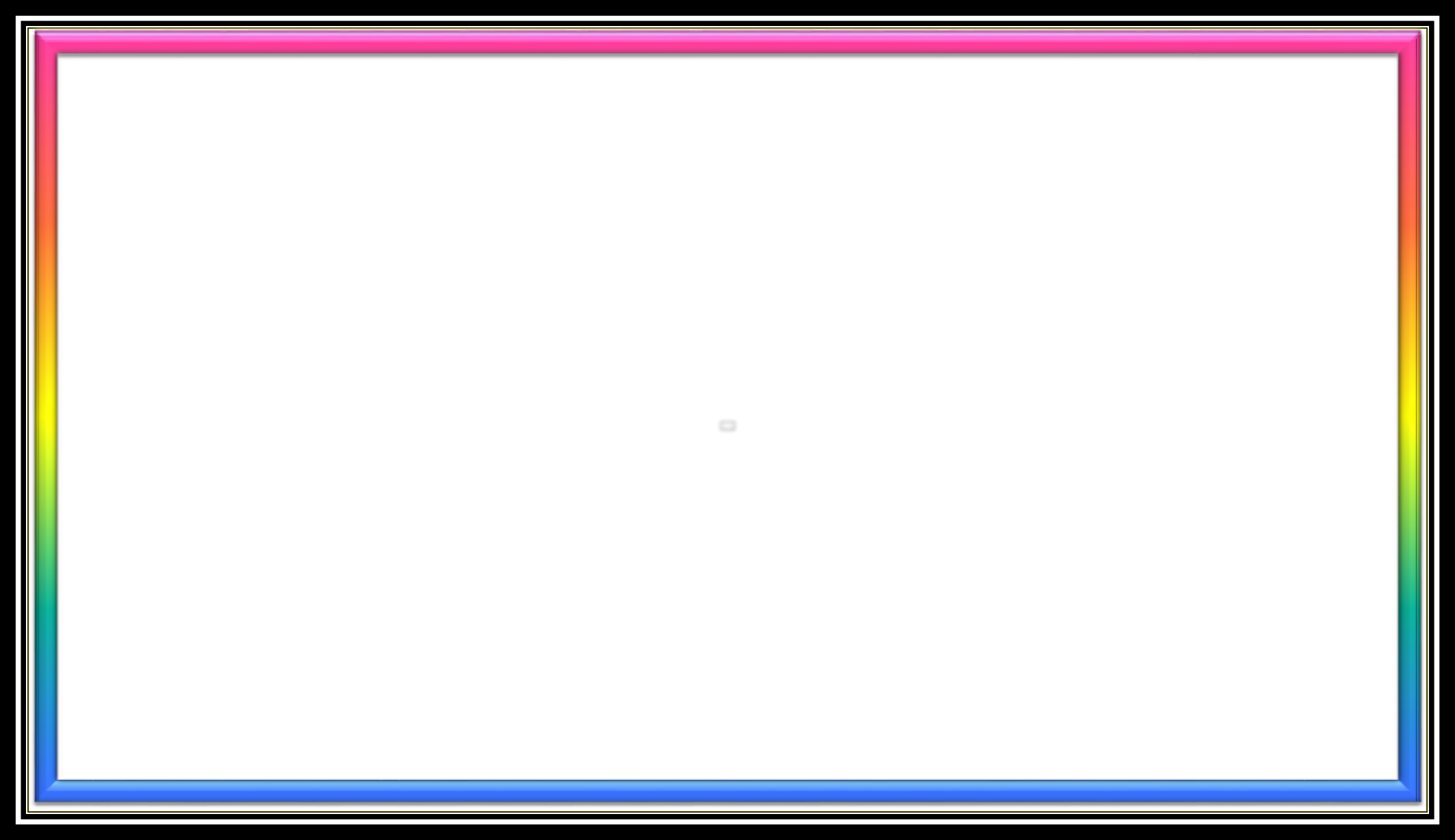 সমাপ্তি
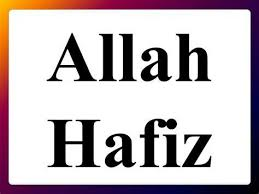 مع السلام  فی امان الله
কাজী মোঃ আবদুল হান্নান, অধ্যক্ষ- বখতিয়ার পাড়া চারপীর আউলিয়া আলিম মাদ্রাসা,আনোয়ারা,চট্রগ্রাম  ০১৮১৯৩৩০৫৪৯